Рыжова Ольга Александровна
Учитель английского языка в МОУ ИРМО «Оёкская средняя общебразовательная школа»
I квалификационная категория
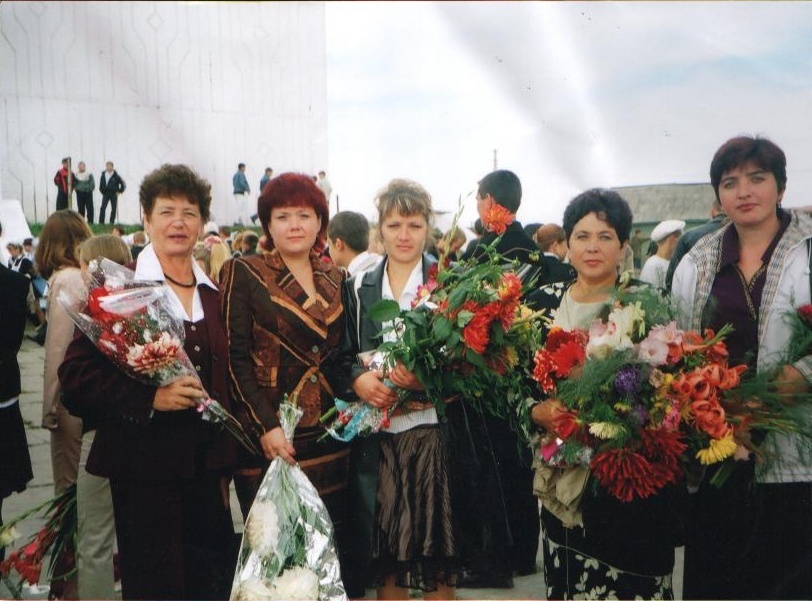 Использование технологии проектирования на среднем этапе обучения английскому языку
Цель: 
Повышение мотивации учащихся 7-9 классов в обучении английскому языку  
Задачи:
1. Изучение теоретического материала
2. Подбор материала по интересующим темам c использованием УМК Кауфман К.И. Happy English.ru
3. Создание и защита проектов по заданным темам
4. Использование проектов в учебной и внеурочной  деятельностях, на конференциях, в конкурсах…
Темы проектов в 9 классе
На уроках
Внеурочные
Visiting  New York
Start  a film review club
Youth subcultures
Differences between BE and AE
Your fashion preferences
Your healthy lifestyle
The letter to Santa Claus
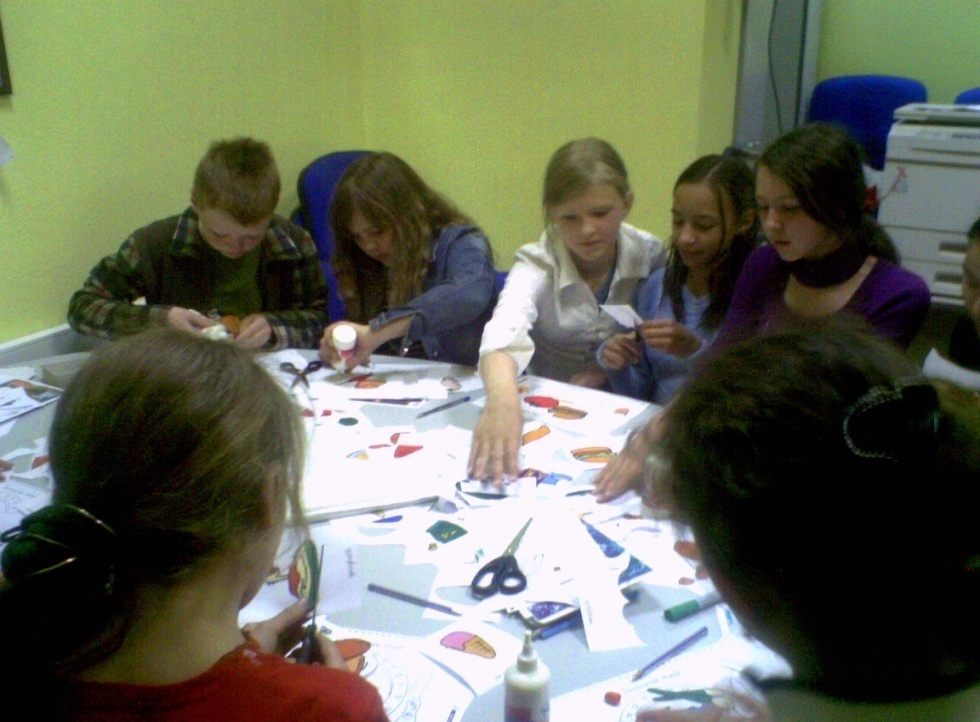 Типы проектов
Исследовательский проект 
Информационный проект 
Прикладной (практико-ориентированный) проект 
Творческий проект
 Ролевые, игровые, приключенческие проекты 

По предметно-содержательной области
Монопредметный проект 
Межпредметный проект
Надпредметный проект
Проекты в виде
Презентации Power Point
Брошюры, раскладушки
На листах формата А4, А3
Видеофильмы
Практическая реализация
Дальнейшее использование проектов в урочной и внеурочной деятельности
Выступления на НПК
Письмо Санте – nic-snail.ru 
Личные письма - Rosetta Stone LTD. 135 West Market Street, Harrisonburg VA 22801, USA
     www.sharedtalk.com
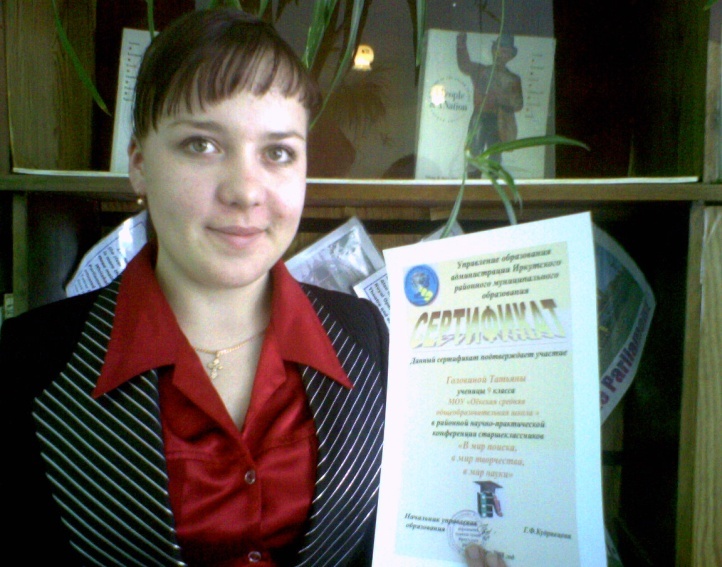 The differences between British English  and American EnglishBortnevskaya Yuliya
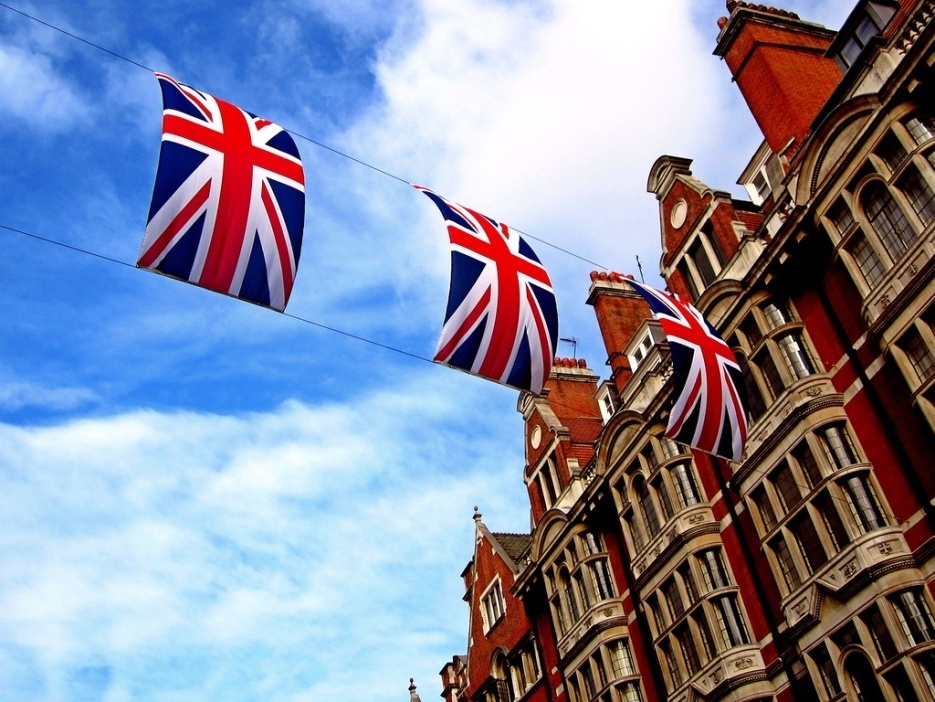 Aim:
Find the connection and differences between American and British English, consider the characteristics of each variant of the language and to identify options for the use of languages ​​in the literature of foreign authors.
The history of British language
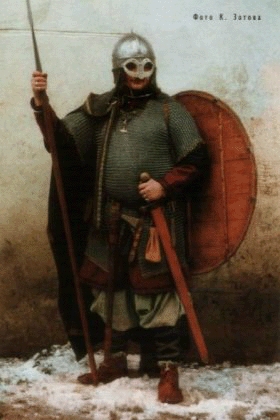 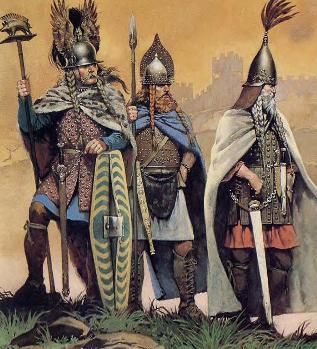 The history of American language
In XVII-XVIII centuries in America (New World), the crowd surged immigrants represented the French, Spanish, German, Dutch, Norwegian and even Russian. But most of them were from England (the British Isles as a whole, this is Scotland, and Wales), where it was said in English
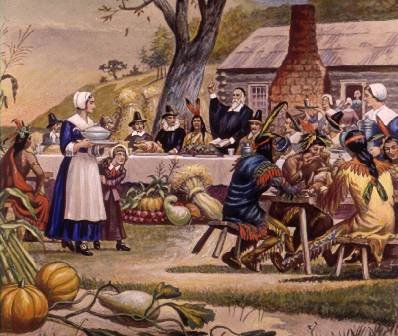 Differences in spelling
Differences in vocabulary
Differences in punctuation
Differences in grammar
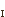 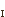 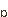 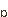 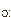 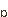 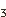 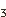 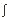 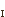 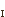 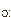 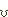 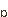 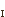 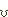 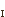 Differences in phonetics
The use of these languages ​​in the literature as an example of an American author
J. London “White Fang” ” There is only six now”, he said.“You an` me a-sittin by the fire”“Takes more`n a handful of them pesky critters to do for yours”
The use of these languages ​​in the literature as an example of the British author
William Shakespeare “Hamlet”There`s, That`s, It`s, I`ll, We`ll, I`d, You`re‘Ay , sir, to be honest, as this world goes, is to be one man picked out of ten thousand’‘My Lord, what do you read?’
Conclusion
In this study we examined the differences of British English and American English languages ​​and the application of these languages ​​in the literature. As a result, we found that more and more popular in our time is American English, as it is considered easier to remember. As for fiction writers of the United States, American English is fully preserved only in direct speech.
 But this does not mean that the British version has ceased to apply. British English is the "language of kings." Beautiful, correct and concise.
Не забывайте про здоровьесберегающие технологии на уроках
Смена видов деятельности
Эмоциональные разрядки
Физминутки
Список литературы
Кауфман К.И. Английский язык. Happy English.ru: учебник для 9 класса общеобразовательных учреждений/ К.И. Кауфман, М.Ю. Кауфман. – Обнинск: Титул, 2008. – 272с.
Мюллер В.К. Новый англо-русский словарь 160 000 слов. 8-е издание/ К.В. Мюллер, В.Л. Дашевская. – М: Русский язык, 2001. – 880 с.
Полат Е.С. Новые педагогические и информационные технологии / Е.С.Полат - М: Просвещение, 2002. – 56с.
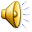 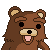 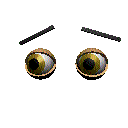 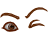 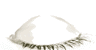 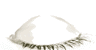 СПАСИБО ЗА ВНИМАНИЕ!